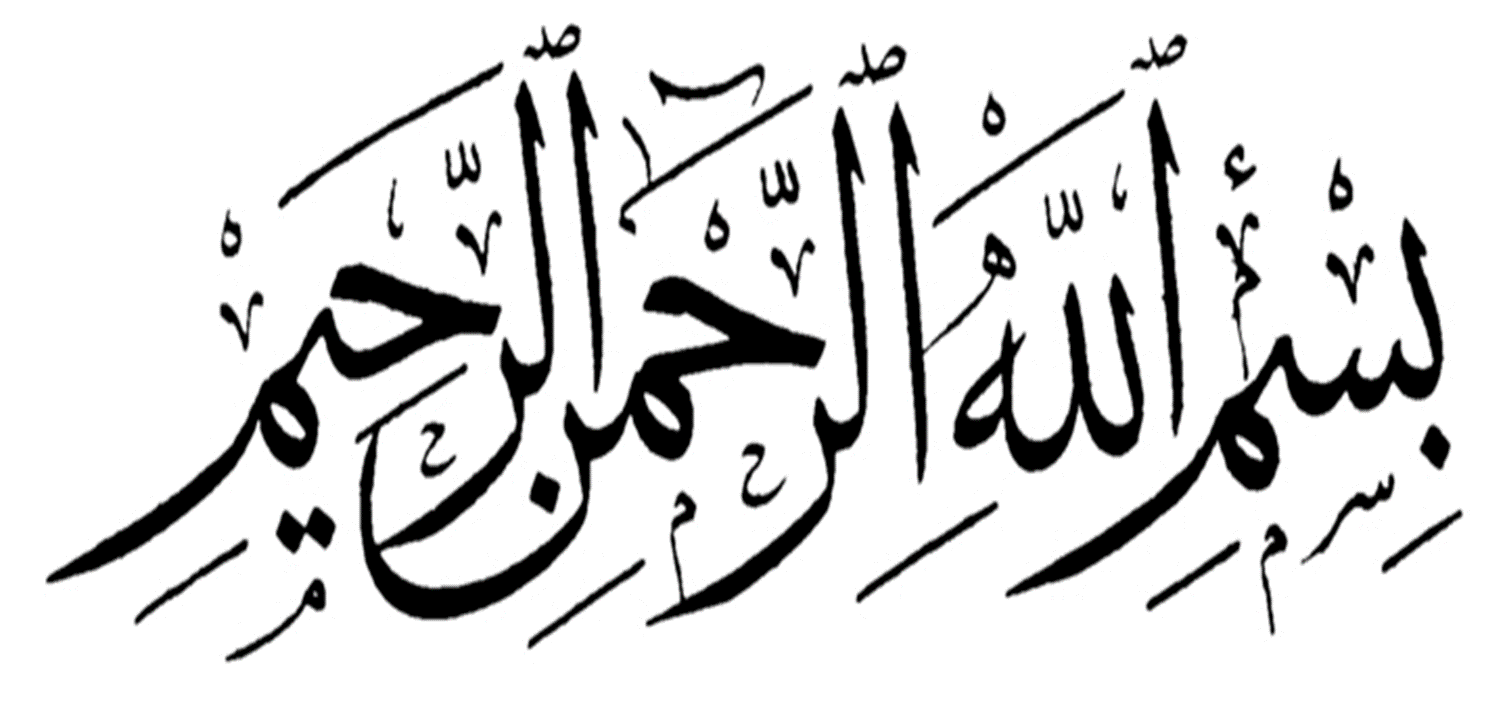 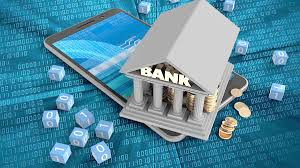 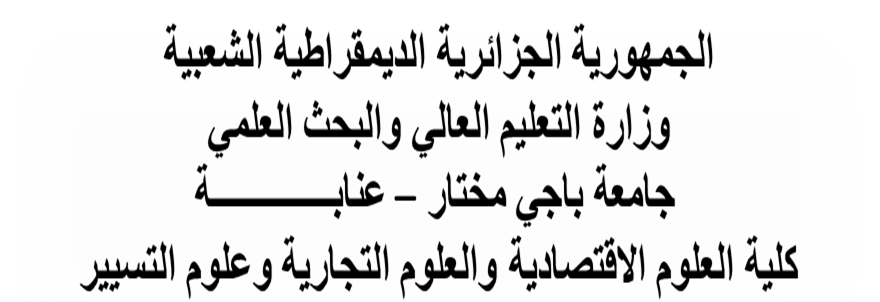 واقع التحول الرقمي في القطاع البنكي الجزائري
من إعداد الطلبة :
عيسوس إيناس 
بن ترية هديل 
روابحية إيمان
خطة البحث :المقدمة .
الخاتمة .
المقدمة
يعتبر التحول الرقمي في القطاع البنكي الجزائري من المواضيع الحيوية التي تستدعي دراسة عميقة، حيث يشهد هذا القطاع تغييرات جذرية في كيفية تقديم الخدمات المالية. يهدف البحث إلى استكشاف واقع التحول الرقمي وتأثيره على الكفاءة التشغيلية، تجربة العملاء، والتنافسية في السوق. سنقوم بتحليل التحديات والفرص التي تواجه البنوك الجزائرية في هذا السياق، بالإضافة إلى استعراض التجارب الناجحة في الدول الأخرى التي يمكن أن تكون نموذجًا يحتذى به. من خلال هذا البحث، نسعى إلى تقديم رؤية شاملة حول كيفية تعزيز التحول الرقمي في القطاع البنكي بما يتماشى مع التطورات العالمية.
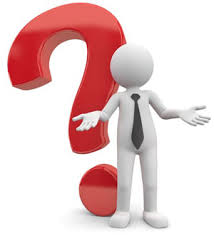 الإشكالية : 
ما هو واقع التحول الرقمي في القطاع البنكي الجزائري و ما هي التحديات التي تواجهه ؟
المبحث الأول : لمحة عن التحول الرقمي في البنوك . المطلب الأول : تعريف التحول الرقمي .
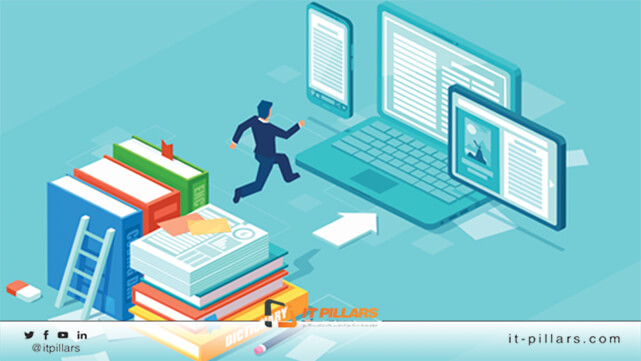 تعريف التحول الرقمي : هو عملية إنتقال الشركات من النموذج عمل التقليدي إلى نموذج عمل يعتمد على التقنيات الرقمية المبنية على أساس التكنولوجيا الرقمية في إبتكار المنتجات و الخدمات ذات جودة و بأقل تكلفة,و هو يساعد على تحقيق الإستدامة و التنافسية بإضافة إلى بناء مجتمعات فعالة .
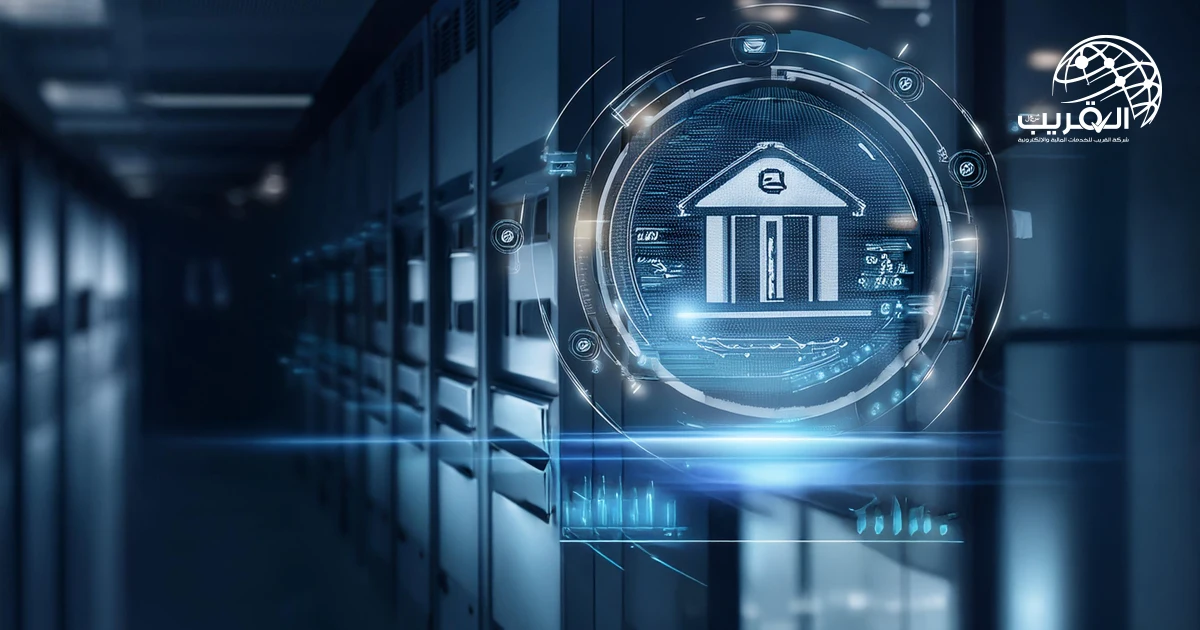 المطلب الثاني : أهمية التحول الرقمي في القطاع البنكي .
المطلب الثالث : أساليب و متطلبات التحول الرقمي في البنوك. أساليب التحول الرقمي في البنوك .
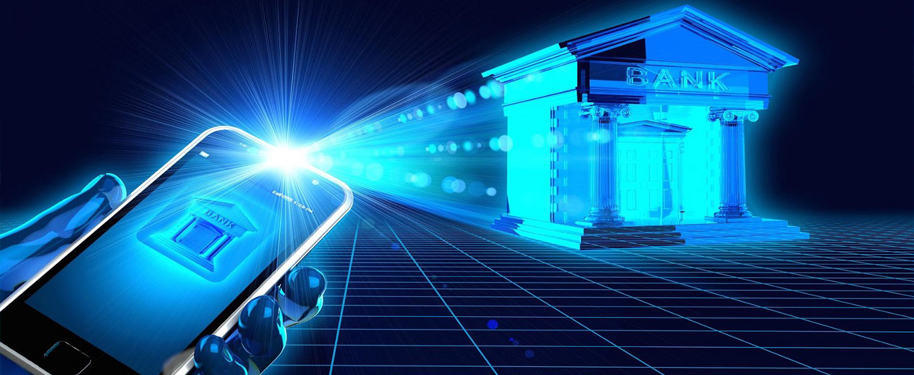 متطلبات التحول الرقمي في البنوك.
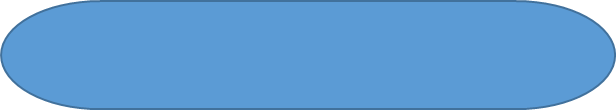 أمثلة عن التحول الرقمي في البنوك
المبحث الثاني :واقع التحول الرقمي في البنوك الجزائرية المطلب الأول : لمحة عن تطور التحول الرقمي في البنوك الجزائرية .
نماذج من البنوك الجزائرية الرائدة في التحول الرقمي
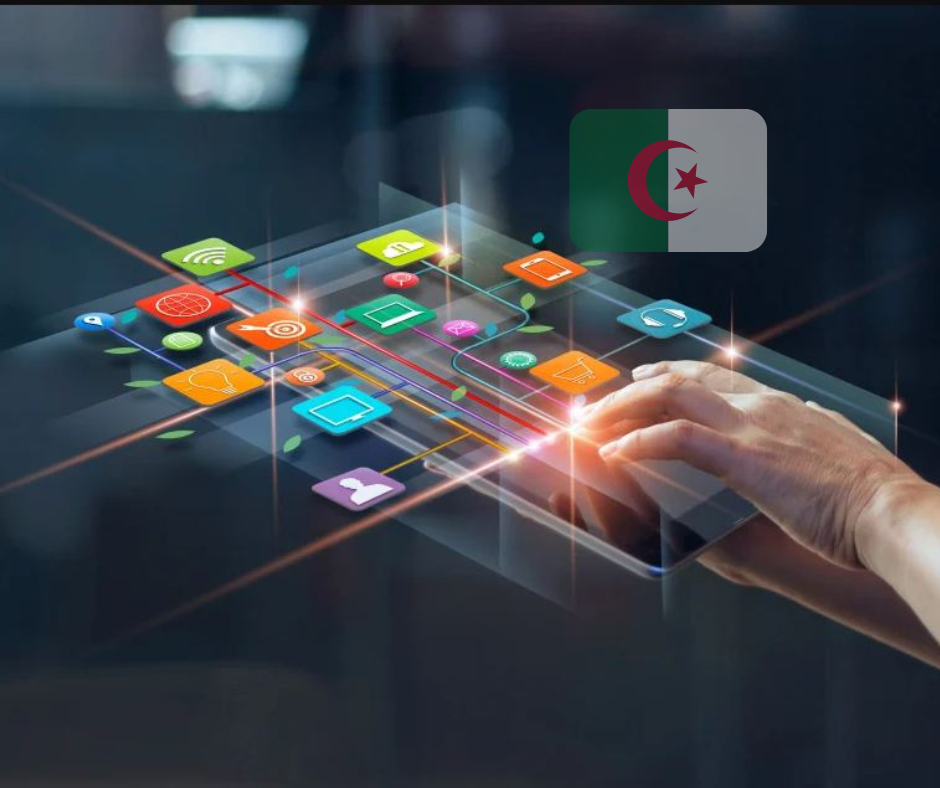 المطلب الثاني : استراتيجيات البنوك الجزائرية في تطبيق التحول الرقمي
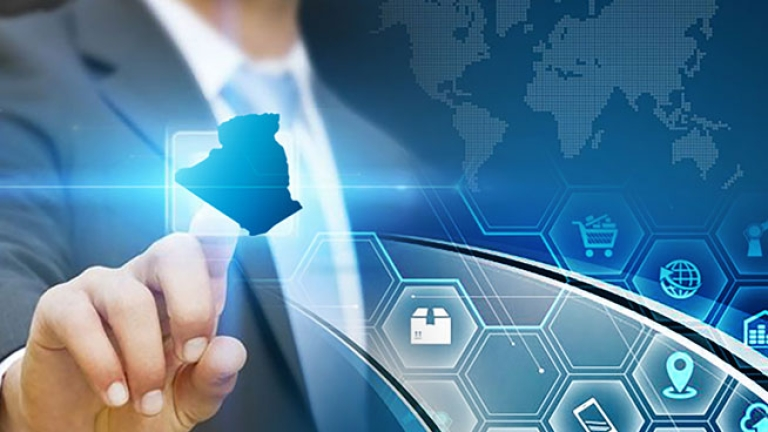 المطلب الثالث : معوقات و تحديات التحول الرقمي في البنوك الجزائرية
المعوقات
التحديات :
دراسة حالة  للبنك الالكتروني بنكسي الجزائري
بنكسي هو أول بنك رقمي في الجزائر، أطلقته شركة  ناتيكسيس الجزائر، وهي فرع من مجموعة BPCE الفرنسية. يقدم بنكسي مجموعة متنوعة من الخدمات المصرفية عبر تطبيق هاتفي ذكي، مما يتيح للعملاء إدارة شؤونهم المالية بسهولة وأمان.
الخدمات المصرفية التي يقدمها بنكسي
مزايا بنكسي
تحديات بنكسي
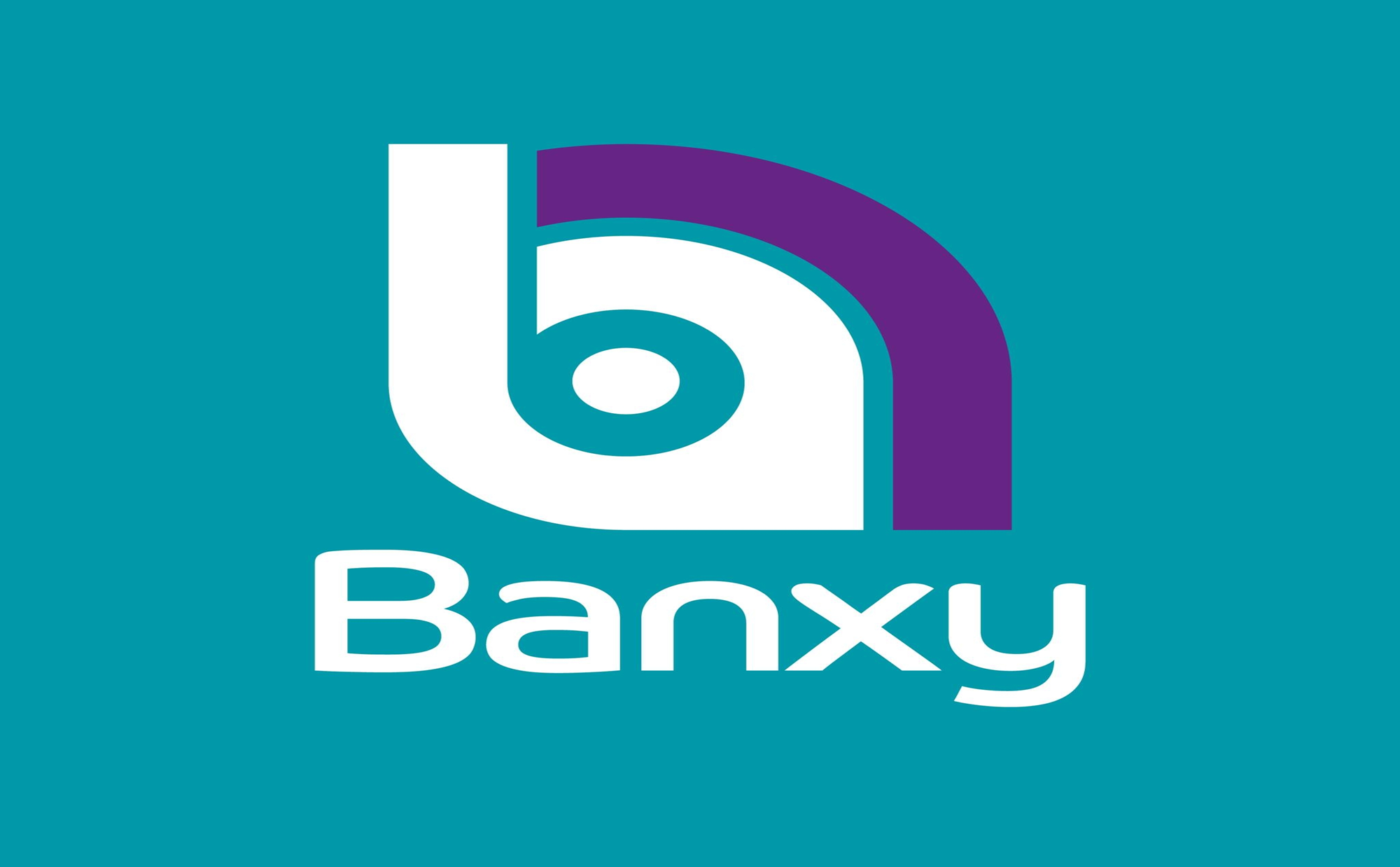 مستقبل بنكسي
التوسع 
الابتكار 
الشركات
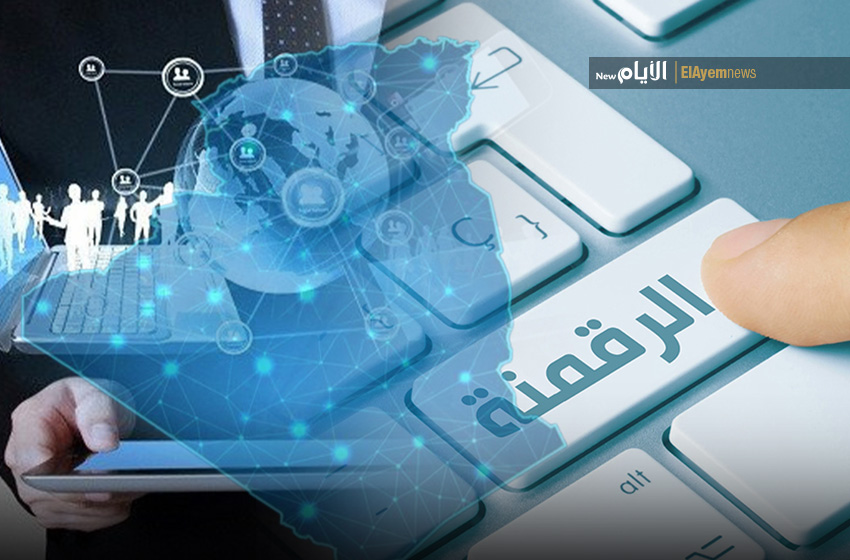 الخاتمة
في ختام هذا البحث، يمكن القول إن التحول الرقمي في القطاع البنكي الجزائري يمثل ضرورة ملحة لمواكبة التغيرات السريعة في عالم المال والأعمال. لقد أظهرنا من خلال التحليل أن هذا التحول يحمل في طياته العديد من الفرص لتحسين الكفاءة وزيادة رضا العملاء، ولكنه يتطلب أيضًا مواجهة التحديات المتمثلة في البنية التحتية، والتشريعات، وتغيير الثقافة المؤسسية. من الضروري أن تتبنى البنوك الجزائرية استراتيجيات واضحة ومتكاملة لدعم هذا التحول، من خلال الاستثمار في التكنولوجيا وتدريب الكوادر البشرية. إن تحقيق النجاح في هذا المجال سيمكن البنوك من تعزيز مكانتها في السوق وتلبية احتياجات العملاء بشكل أفضل.
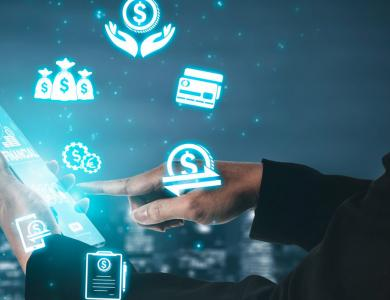 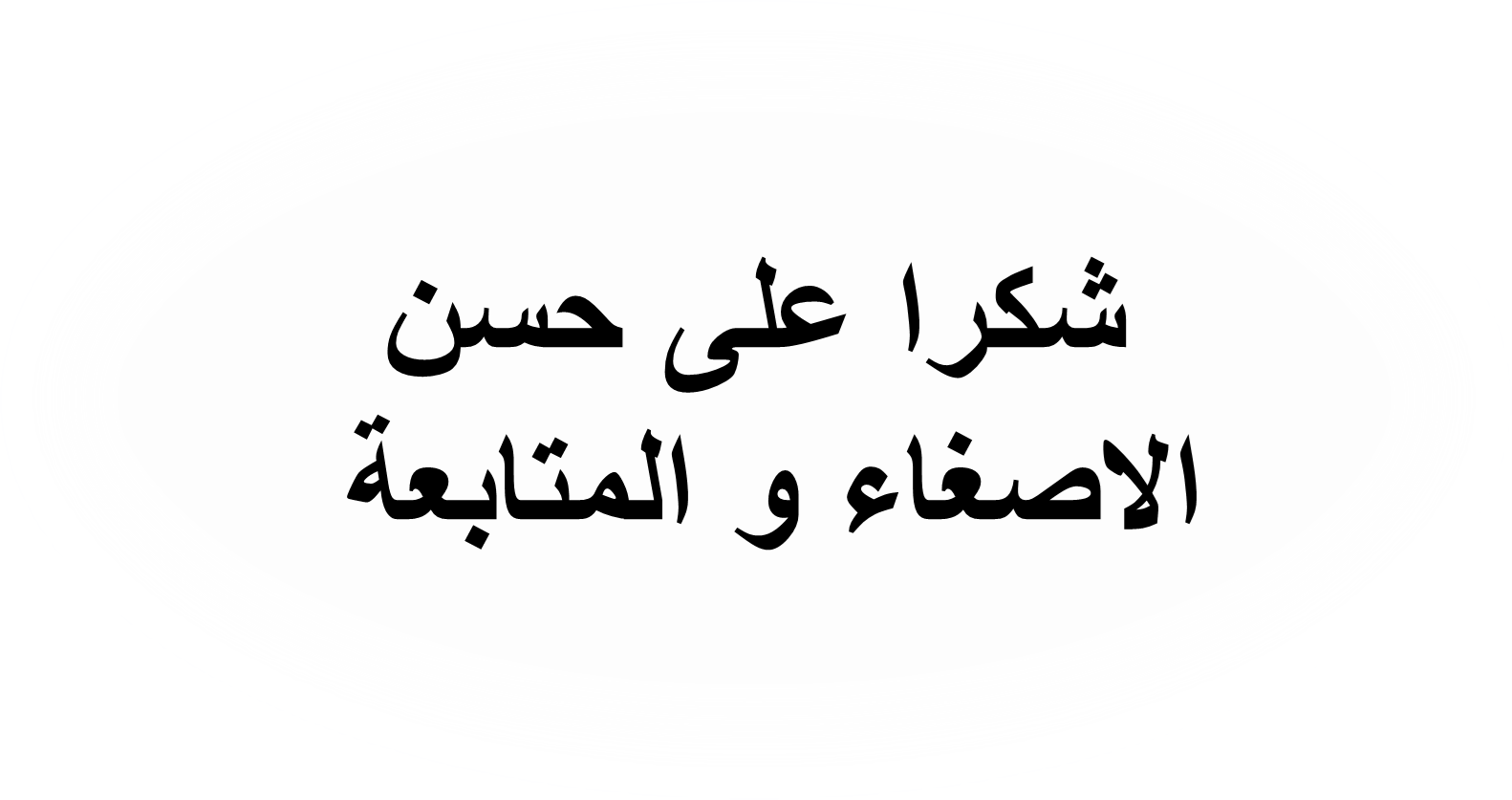